Организация образовательной деятельности по достижению планируемых результатов ООП НОО  в соответствии с требованиями ФГОС   НОО
Разработал учитель начальных классов
МКОУ школы №16
Шаповалова Зоя Андреевна
Изменения ФГОС  НОО
ПРИКАЗ от 6 октября 2009 г. № 373 «Об утверждении и введении в действие федерального государственного образовательного стандарта начального общего образования
 с изменениями, внесенными: 
приказом Минобрнауки России от 26 ноября 2010 года № 1241; 
приказом Минобрнауки России от 22 сентября 2011 года № 2357;
 приказом Минобрнауки России от 18 декабря 2012 года № 1060; 
приказом Минобрнауки России от 29 декабря 2014 года № 1643; 
приказом Минобрнауки России от 18 мая 2015 года № 507.
ФГОС НОО п. 1
Стандарт включает в себя требования:
– к результатам освоения основной образовательной программы начального общего образования;
– к структуре основной образовательной программы начального общего образования, в том числе требования к соотношению частей основной образовательной программы и их объему, а также к соотношению обязательной части основной образовательной программы и части, формируемой участниками образовательных отношений;
– к условиям реализации основной образовательной программы начального общего образования, в том числе кадровым, финансовым, материально-техническим и иным условиям.
ФГОС НОО п. 9
Стандарт устанавливает требования к результатам обучающихся, освоивших основную образовательную программу начального общего образования:
– личностным, включающим готовность и способность обучающихся к саморазвитию, сформированность мотивации к обучению и познанию, ценностно-смысловые установки обучающихся, отражающие их индивидуально-личностные позиции, социальные компетенции, личностные качества; сформированность основ гражданской идентичности;
– метапредметным, включающим освоенные обучающимися универсальные учебные действия (познавательные, регулятивные и коммуникативные), обеспечивающие овладение ключевыми компетенциями, составляющими основу умения учиться, и межпредметными понятиями;
– предметным, включающим освоенный обучающимися в ходе изучения учебного предмета опыт специфической для данной предметной области деятельности по получению нового знания, его преобразованию и применению, а также систему основополагающих элементов научного знания, лежащих в основе современной научной картины мира.
ФГОС НОО п. 16Структура ООП НОО
ФГОС НОО п. 19.2. Планируемые результаты должны
обеспечивать связь между требованиями Стандарта, образовательной деятельностью и системой оценки результатов освоения основной образовательной программы начального общего образования;
являться основой для разработки основной образовательной программы начального общего образования
3)     являться содержательной и критериальной основой для разработки рабочих программ учебных предметов и учебно-методической литературы, а также для системы оценки качества освоения обучающимися основной образовательной программы начального общего образования в соответствии с требованиями Стандарта.
Структура и содержание планируемых результатов освоения основной образовательной программы начального общего образования должны адекватно отражать требования Стандарта, передавать специфику образовательной деятельности (в частности, специфику целей изучения отдельных учебных предметов), соответствовать возрастным возможностям обучающихся.
80%
20%
п. 19.9. ФГОС НОО Система оценки достижения планируемых результатов
должна:
1) закреплять основные направления и цели оценочной деятельности, описание объекта и содержание оценки, критерии, процедуры и состав инструментария оценивания, формы представления результатов, условия и границы применения системы оценки;
2) ориентировать образовательную деятельность на духовно-нравственное развитие и воспитание обучающихся, достижение планируемых результатов освоения содержания учебных предметов начального общего образования и формирование универсальных учебных действий;
3) обеспечивать комплексный подход к оценке результатов освоения основной образовательной программы начального общего образования, позволяющий вести оценку предметных, метапредметных и личностных результатов начального общего образования;
п. 19.9. ФГОС НОО Система оценки достижения планируемых результатов
Должна:
4) предусматривать оценку достижений обучающихся (итоговая оценка обучающихся, освоивших основную образовательную программу начального общего образования) и оценку эффективности деятельности организации, осуществляющей образовательную деятельность;
5) позволять осуществлять оценку динамики учебных достижений обучающихся.
       В процессе оценки достижения планируемых результатов духовно-нравственного развития, освоения основной образовательной программы начального общего образования должны использоваться разнообразные методы и формы, взаимно дополняющие друг друга (стандартизированные письменные и устные работы, проекты, практические работы, творческие работы, самоанализ и самооценка, наблюдения, испытания (тесты) и иное).
Система оценки
Отметки
Уровни
5


4

3

2
Повышенный уровень


Базовый уровень

Не достиг базового уровня
Программа формирования универсальных учебных действий у обучающихся
19.4. Программа формирования универсальных учебных действий у обучающихся при получении начального общего образования должна содержать:
описание ценностных ориентиров содержания образования при получении начального общего образования;
связь универсальных учебных действий с содержанием учебных предметов;
характеристики личностных, регулятивных, познавательных, коммуникативных универсальных учебных действий обучающихся;
типовые задачи формирования личностных, регулятивных, познавательных, коммуникативных универсальных учебных действий;
описание преемственности программы формирования универсальных учебных действий при переходе от дошкольного к начальному общему образованию.
Какие результаты формируются в ходе реализации программы?


80% и 20% ?
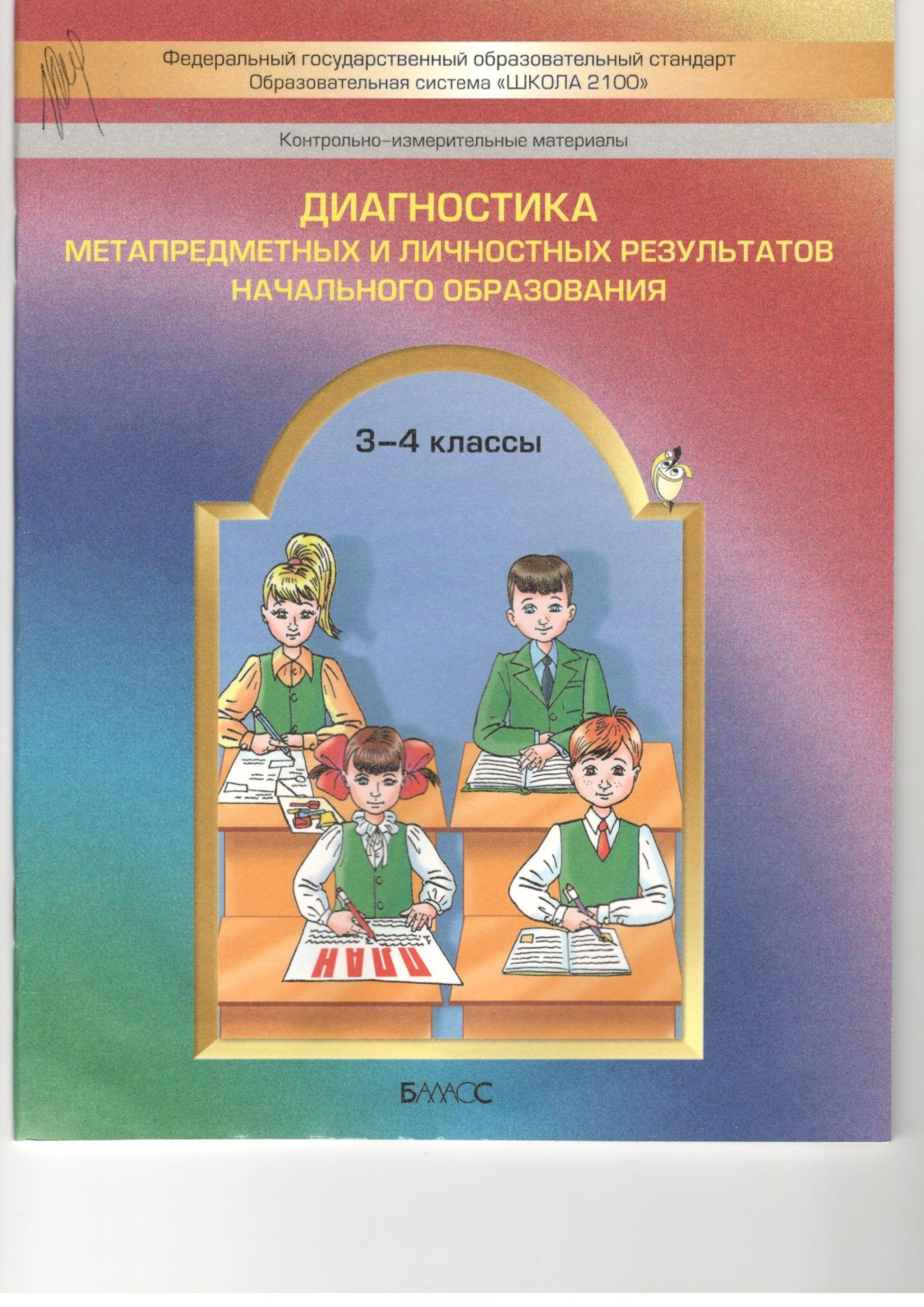 Сформированность универсальных учебных действий у обучающихся при получении начального общего образования должна быть определена на этапе завершения обучения в начальной школе.
Программы отдельных учебных предметов, курсов
ФГОС НОО п. 19.5 
должны содержать:
пояснительную записку, в которой конкретизируются общие цели начального общего образования с учетом специфики учебного предмета, курса;
общую характеристику учебного предмета, курса;
описание места учебного предмета, курса в учебном плане;
описание ценностных ориентиров содержания учебного предмета;
личностные, метапредметные и предметные результаты освоения конкретного учебного предмета, курса;
содержание учебного предмета, курса;
тематическое планирование с определением основных видов учебной деятельности обучающихся;
описание материально-технического обеспечения образовательного процесса.
Какие результаты формируются в ходе реализации программ?
 

80% и 20% ?
Программа духовно-нравственного развития, воспитания обучающихся  при получении начального общего образования
должна быть направлена на обеспечение духовно-нравственного развития обучающихся в единстве урочной, внеурочной и внешкольной деятельности, в совместной педагогической работе организации, осуществляющей образовательную деятельность, семьи и других институтов общества.
В основу этой Программы должны быть положены ключевые воспитательные задачи, базовые национальные ценности российского общества.
80%
Программа должна предусматривать приобщение обучающихся к культурным ценностям своей этнической или социокультурной группы, базовым национальным ценностям российского общества, общечеловеческим ценностям в контексте формирования у них гражданской идентичности и обеспечивать:
– создание системы воспитательных мероприятий, позволяющих обучающемуся осваивать и на практике использовать полученные знания;
– формирование целостной образовательной среды, включающей урочную, внеурочную и внешкольную деятельность и учитывающей историко-культурную, этническую и региональную специфику;
– формирование у обучающегося активной деятельностной позиции.
20%
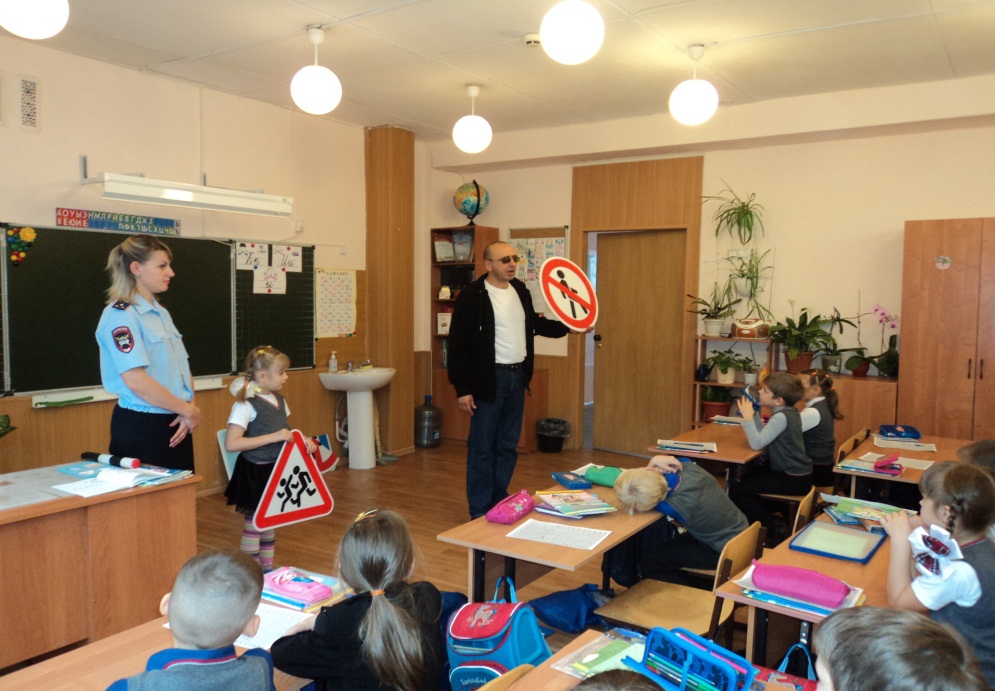 должна содержать
перечень планируемых результатов воспитания – формируемых ценностных ориентаций, социальных компетенций, моделей поведения младших школьников, 
рекомендации
 -     по организации и текущему педагогическому контролю результатов урочной и внеурочной деятельности, направленные на расширение кругозора, развитие общей культуры; 
 -     по ознакомлению с общечеловеческими ценностями мировой культуры, духовными ценностями отечественной культуры, нравственно-этическими ценностями многонационального народа России и народов других стран; 
 -      по формированию у обучающихся при получении начального общего образования ценностных ориентаций общечеловеческого содержания, активной жизненной позиции, потребности в самореализации в образовательной и иной творческой деятельности; 
-       по развитию коммуникативных навыков, навыков самоорганизации; 
-       по формированию и расширению опыта позитивного взаимодействия с окружающим миром, воспитание основ правовой, эстетической, физической и экологической культуры.
.
80%  и   20%
19.7. Программа формирования экологической культуры, здорового и безопасного образа жизни
должна обеспечивать:
формирование представлений об основах экологической культуры на примере экологически сообразного поведения в быту и природе, безопасного для человека и окружающей среды;
пробуждение в детях желания заботиться о своем здоровье (формирование заинтересованного отношения к собственному здоровью) путем соблюдения правил здорового образа жизни и организации здоровьесберегающего характера учебной деятельности и общения;
формирование познавательного интереса и бережного отношения к природе;
формирование установок на использование здорового питания;
использование оптимальных двигательных режимов для детей с учетом их возрастных, психологических и иных особенностей, развитие потребности в занятиях физической культурой и спортом;
соблюдение здоровьесозидающих режимов дня;
формирование негативного отношения к факторам риска здоровью детей (сниженная двигательная активность, курение, алкоголь, наркотики и другие психоактивные вещества, инфекционные заболевания);
80%
19.7. Программа формирования экологической культуры, здорового и безопасного образа жизни
должна обеспечивать 
становление умений противостояния вовлечению в табакокурение, употребление алкоголя, наркотических и сильнодействующих веществ;
формирование потребности ребенка безбоязненно обращаться к врачу по любым вопросам, связанным с особенностями роста и развития, состояния здоровья, развитие готовности самостоятельно поддерживать свое здоровье на основе использования навыков личной гигиены;
формирование основ здоровьесберегающей учебной культуры: умений организовывать успешную учебную работу, создавая здоровьесберегающие условия, выбирая адекватные средства и приемы выполнения заданий с учетом индивидуальных особенностей;
формирование умений безопасного поведения в окружающей среде и простейших умений поведения в экстремальных (чрезвычайных) ситуациях.
19.7. Программа формирования экологической культуры, здорового и безопасного образа жизни
должна содержать:
1) цель, задачи и результаты деятельности, обеспечивающей формирование основ экологической культуры, сохранение и укрепление физического, психологического и социального здоровья обучающихся при получении начального общего образования, описание ценностных ориентиров, лежащих в ее основе; 
2) направления деятельности по здоровьесбережению, обеспечению безопасности и формированию экологической культуры обучающихся, отражающие специфику организации, осуществляющей образовательную деятельность, запросы участников образовательных отношений; 
3)  модели организации работы, виды деятельности и формы занятий с обучающимися по формированию экологически целесообразного, здорового и безопасного уклада школьной жизни, поведения; физкультурно-спортивной и оздоровительной работе, профилактике употребления психоактивных веществ обучающимися, профилактике детского дорожно-транспортного травматизма;
4) критерии, показатели эффективности деятельности организации, осуществляющей образовательную деятельность в части формирования здорового и безопасного образа жизни и экологической культуры обучающихся;
5) методику и инструментарий мониторинга достижения планируемых результатов по формированию экологической культуры, культуры здорового и безопасного образа жизни обучающихся.
20%
19.8. Программа коррекционной работы
должна обеспечивать

выявление особых образовательных потребностей детей с ограниченными возможностями здоровья, обусловленных недостатками в их физическом и (или) психическом развитии;
осуществление индивидуально ориентированной психолого-медико-педагогической помощи детям с ограниченными возможностями здоровья с учетом особенностей психофизического развития и индивидуальных возможностей детей (в соответствии с рекомендациями психолого-медико-педагогической комиссии);
возможность освоения детьми с ограниченными возможностями здоровья основной образовательной программы начального общего образования и их интеграции в организации, осуществляющей образовательную деятельность.
80  и 20 %
ФГОС НООО п. 19.3. Учебный план начального общего образования
определяет перечень, трудоемкость, последовательность и распределение по периодам обучения учебных предметов, формы промежуточной аттестации обучающихся.
Основная образовательная программа начального общего образования может включать как один, так и несколько учебных планов.
Формы организации образовательной деятельности, чередование учебной и внеурочной деятельности в рамках реализации основной образовательной программы начального общего образования определяет организация, осуществляющая образовательную деятельность.
80%
20%
19.3. Учебный план начального общего образования
Количество учебных занятий за 4 учебных года не может составлять менее 2904 часов и более 3345 часов.
В целях обеспечения индивидуальных потребностей обучающихся часть учебного плана, формируемая участниками образовательных отношений, предусматривает:
-  учебные занятия для углубленного изучения отдельных обязательных учебных предметов;
-   учебные занятия, обеспечивающие различные интересы обучающихся, в том числе этнокультурные.
                Для развития потенциала обучающихся, прежде всего одаренных детей и детей с ограниченными возможностями здоровья, могут разрабатываться с участием самих обучающихся и их родителей (законных представителей) индивидуальные учебные планы. Реализация индивидуальных учебных планов сопровождается поддержкой тьютора организации, осуществляющей образовательную деятельность.
19.10. План внеурочной деятельности
План внеурочной деятельности организации, осуществляющей образовательную деятельность определяет состав и структуру направлений, формы организации, объем внеурочной деятельности для обучающихся при получении начального общего образования (до 1350 часов за четыре года обучения) с учетом интересов обучающихся и возможностей организации, осуществляющей образовательную деятельность. 
          Организация, осуществляющая образовательную деятельность самостоятельно разрабатывает и утверждает план внеурочной деятельности.
80 и 20 %
п. 19.10.1. ФГОС НОО
Календарный учебный график должен определять
-чередование учебной деятельности (урочной и внеурочной) и плановых перерывов;
-даты начала и окончания учебного года;
-продолжительность учебного года, четвертей;
-сроки и продолжительность каникул;
-сроки проведения промежуточных аттестаций
ФГОС НОО п. 20
Требования к условиям реализации ООП НОО представляют собой систему требований	 к кадровым,  материально-техническим и иным условиям реализации ООП НОО  и достижения планируемых результатов НОО
Требования к кадровым условиям реализации ООП
ФГОС НОО п. 23
В системе образования должны быть созданы условия для комплексного взаимодействия организаций, осуществляющих образовательную деятельность, обеспечивающие возможность восполнения недостающих кадровых ресурсов, ведения постоянной методической поддержки, получения оперативных консультаций по вопросам реализации основной образовательной программы начального общего образования, использования инновационного опыта других организаций, осуществляющих образовательную деятельность, проведения комплексных мониторинговых исследований результатов образовательной деятельности и эффективности инноваций.
Материально-техническая база реализации основной образовательной программы начального общего образования должна соответствовать действующим санитарным и противопожарным нормам, нормам охраны труда работников организаций, осуществляющих образовательную деятельность, предъявляемым к:
– участку
– зданию 
- помещениям для питания 
– помещениям, предназначенным для занятий музыкой, изобразительным искусством, хореографией, моделированием, техническим творчеством, естественно-научными исследованиями, иностранными языками;
– актовому залу;
– спортивным залам, бассейнам, игровому и спортивному оборудованию;
– помещениям для медицинского персонала;
– мебели, офисному оснащению и хозяйственному инвентарю;
ФГОС НОО п. 27.
 Учебно-методическое и информационное обеспечение реализации основной образовательной программы

Норма обеспеченности образовательной деятельности учебными изданиями определяется исходя из расчета:
– не менее одного учебника в печатной и (или) электронной форме, достаточного для освоения программы учебного предмета на каждого обучающегося по каждому учебному предмету, входящему в обязательную часть учебного плана основной образовательной программы начального общего образования;
– не менее одного учебника в печатной и (или) электронной форме или учебного пособия, достаточного для освоения программы учебного предмета на каждого обучающегося по каждому учебному предмету, входящему в часть, формируемую участниками образовательных отношений, учебного плана основной образовательной программы начального общего образования.
Организация, осуществляющая образовательную деятельность, должно также иметь доступ к печатным и электронным образовательным ресурсам (ЭОР), в том числе к электронным образовательным ресурсам, размещенным в федеральных и региональных базах данных ЭОР.
Федеральный Закон от 29.12.2012 №273-ФЗ  «Об образовании в РФ»
Статья 28. Компетенция, права, обязанности и ответственность образовательной организации
     
3.   К компетенции образовательной организации в установленной сфере деятельности относятся:
        10) осуществление текущего контроля успеваемости и промежуточной аттестации обучающихся, установление их форм, периодичности и порядка проведения;
        11) индивидуальный учет результатов освоения обучающимися образовательных программ, а также хранение в архивах информации об этих результатах на бумажных и (или) электронных носителях;
Приказ Минобрнауки России 
 от 30 августа 2013 года № 1015 п. 19
Освоение общеобразовательной программы в том числе отдельной части или всего объема учебного предмета, курса,  дисциплины (модуля) общеобразовательной программы сопровождается текущим контролем успеваемости и промежуточной аттестацией учащихся. Формы,  периодичность и порядок проведения текущего контроля успеваемости и промежуточной аттестации учащихся определяются образовательной организацией самостоятельно.
П. 13 ФГОС НОО
Итоговая оценка качества освоения обучающимися основной образовательной программы начального общего образования осуществляется организацией, осуществляющей образовательную деятельность.
Предметом итоговой оценки освоения обучающимися основной образовательной программы начального общего образования должно быть достижение предметных и метапредметных результатов освоения основной образовательной программы начального общего образования, необходимых для продолжения образования.
В итоговой оценке должны быть выделены две составляющие:

– результаты промежуточной аттестации обучающихся, отражающие динамику их индивидуальных образовательных достижений, продвижение в достижении планируемых результатов освоения основной образовательной программы начального общего образования;
– результаты итоговых работ, характеризующие уровень освоения обучающимися основных формируемых способов действий в отношении к опорной системе знаний, необходимых для получения общего образования следующего уровня.
При выставлении итоговой оценки каждая образовательная организация
1.    определяет формы итогового контроля (стандартизированные письменные и устные работы, проекты, практические работы и др.) для предметных и метапредметных результатов, диагностические работы для личностных результатов (п. 19.9 ФГОС НОО)
2.    подбирает материалы для проведения итогового контроля достижения обучающимися планируемых результатов освоения основной образовательной программы начального общего образования в конце 4-го класса для определения объективной оценки уровня образования обучающихся (п. 3 ФГОС НОО);
3.    обрабатывает   результаты   итоговых   работ,   характеризующие   уровень (базовый, повышенный, не достиг базового) освоения обучающимися основных   формируемых   способов  действий   в  отношении   к  опорной системе знаний (п. 13 ФГОС НОО) и определяет итоговую оценку каждому обучающемуся;
4.    проводит анализ результатов (п. 13 ФГОС НОО): промежуточной аттестации (накопленных результатов 1-х, 2-х, 3-х классов в динамике) и результатов итоговых  работ  (4-х  классов)  и  делает  вывод  об  эффективности деятельности педагогических работников, образовательного учреждения (п. 6; 19.2 ФГОС НОО);
5.    принимает решение о переводе каждого обучающегося на следующий уровень образования (п. 13 ФГОС НОО).
Индивидуальный учет результатов  достижения обучающимися ОП
Спасибо за внимание!